Sound and Standing Waves
IB Physics | Waves - Sound
Sound Waves start as Vibrations
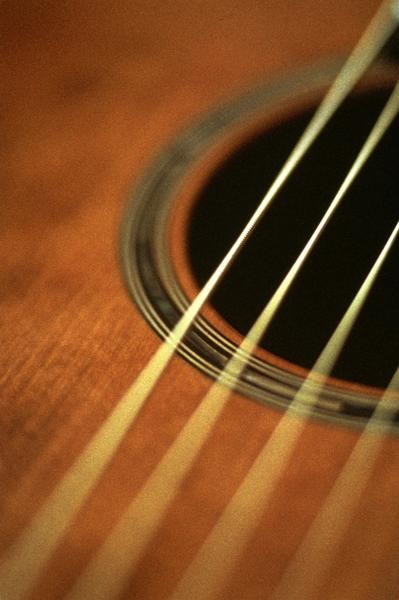 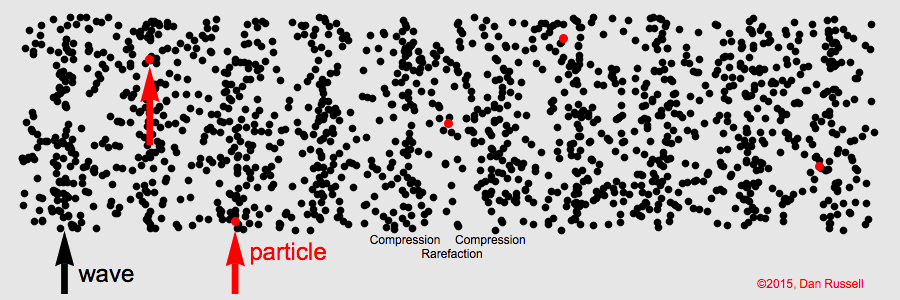 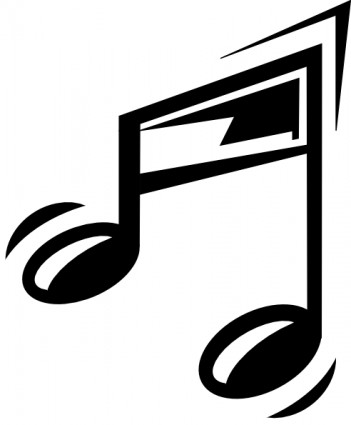 What kind of wave is sound?
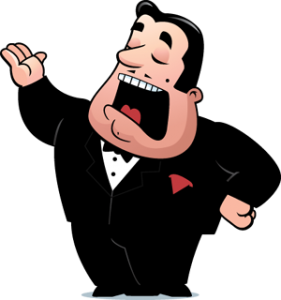 Longitudinal
Sound is Pressure
Vibrations pressurize the air molecules and those pressure waves cause our ears to vibrate too!
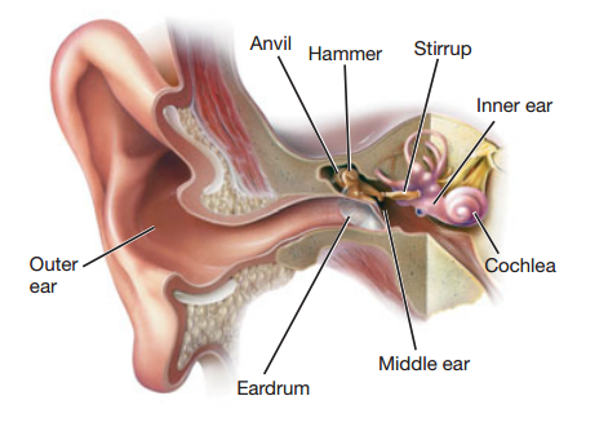 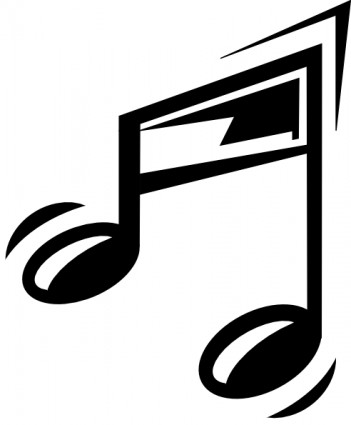 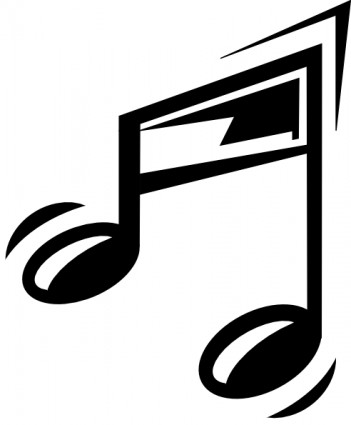 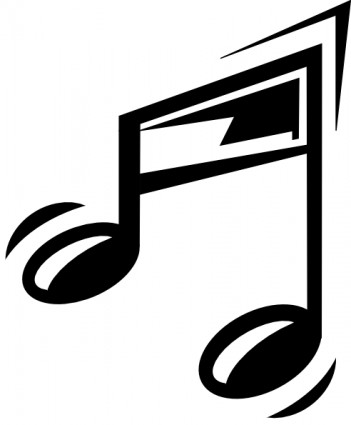 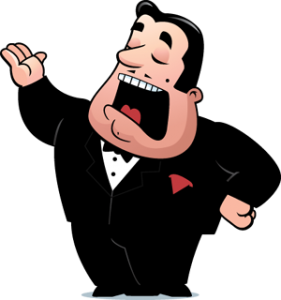 Pitch is Related to Frequency
high
High pitched sounds have _________ frequencies
low
Low pitched sounds have _________ frequencies
Sensing Pitch
Sadly, the range of frequencies that we can hear diminishes with age…
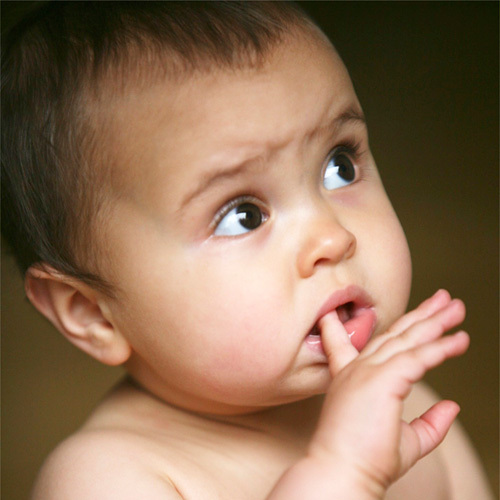 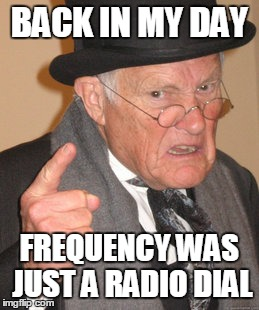 What do you notice from the video?
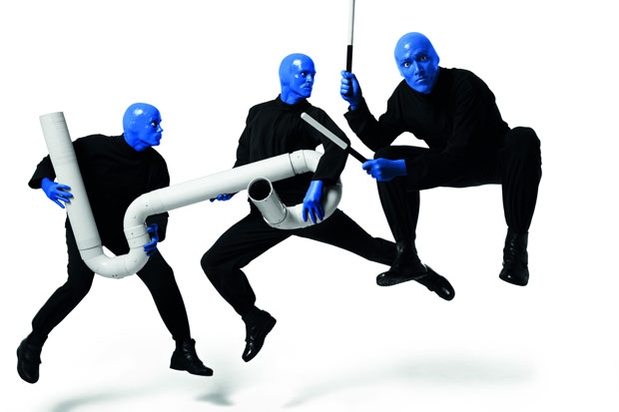 Standing Waves
Nodes
Antinodes
Standing Waves
12 m
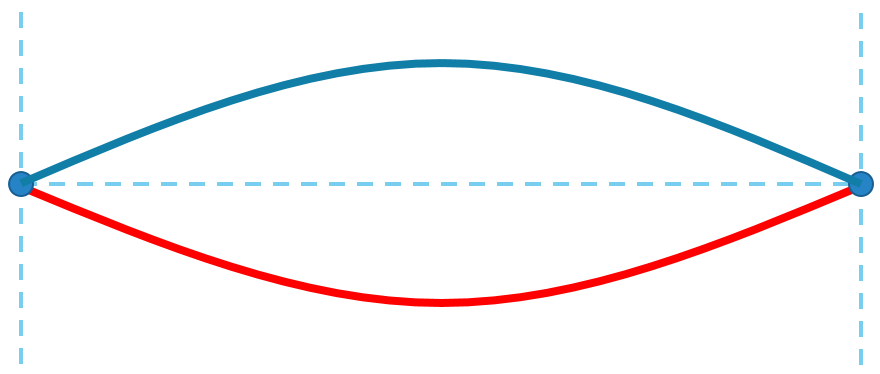 1
0.5
24
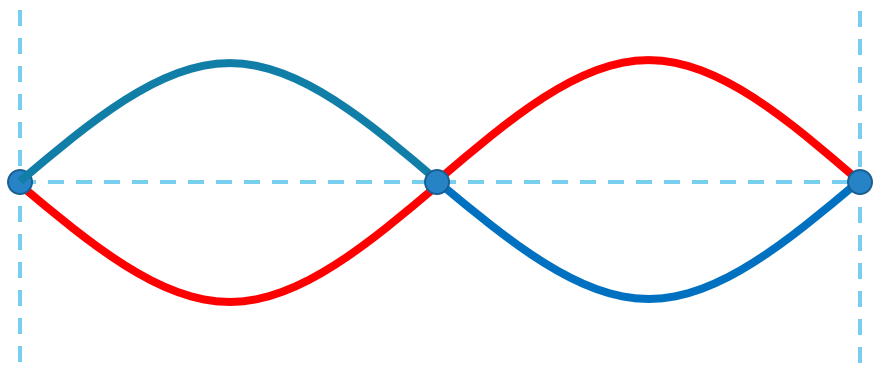 2
1
12
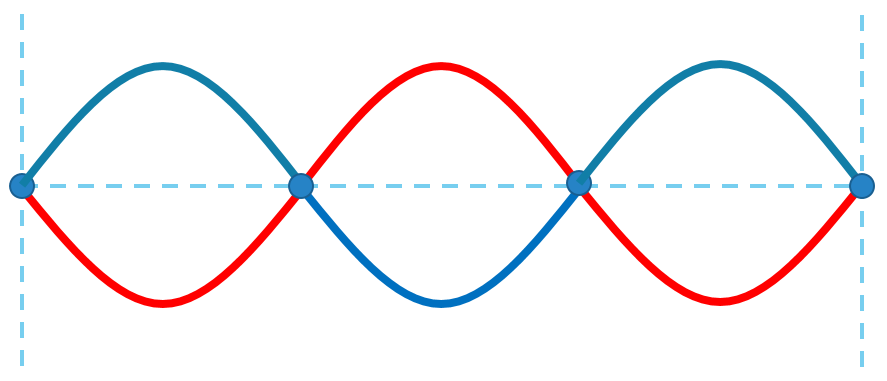 3
1.5
8
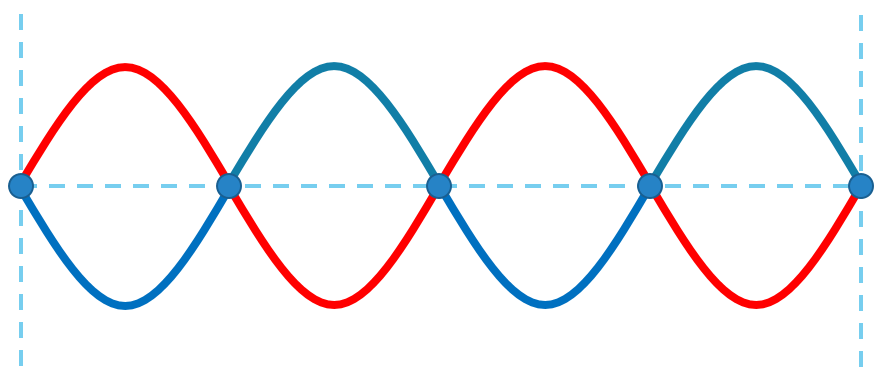 4
2
6
“Seeing” Standing Waves
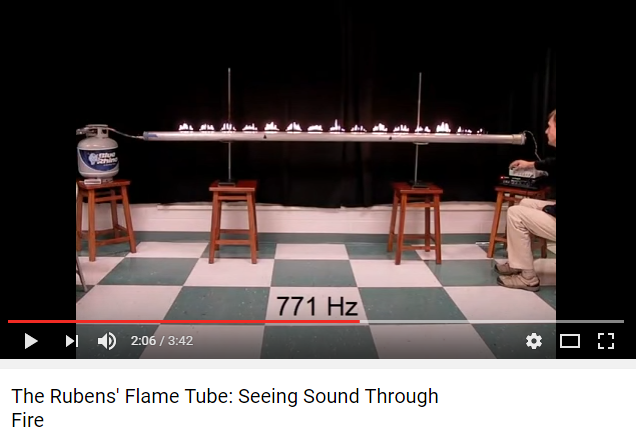 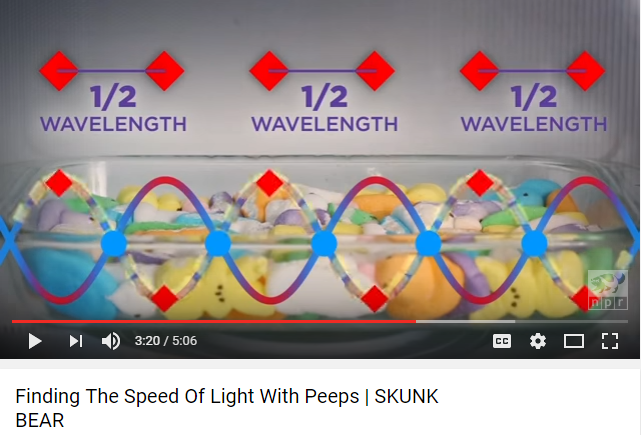 Lesson Takeaways
I can relate the pitch of a sound to the frequency of the sound wave
I can identify and label the node and antinodes on a standing wave diagram